Dynamic Covariance Scaling for Robust Robot Mapping
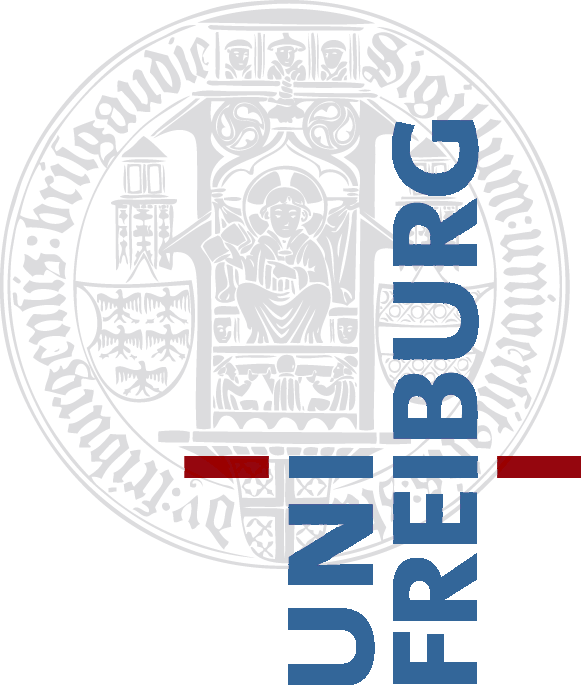 Workshop on Robust and 
Multimodal Inference in Factor Graphs
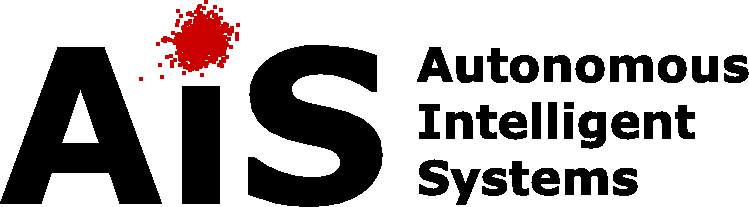 Pratik Agarwal, Gian Diego Tipaldi, Luciano Spinello, Cyrill Stachniss and Wolfram Burgard
University of Freiburg, Germany
Maps are Essential for Effective Navigation
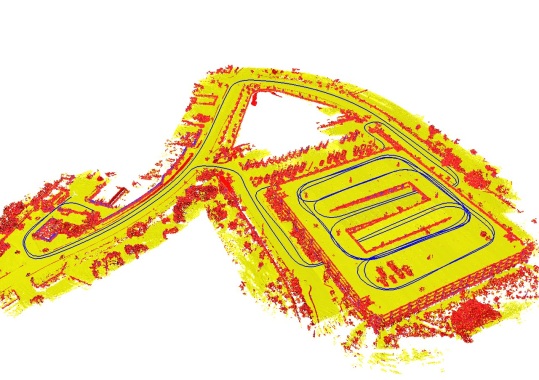 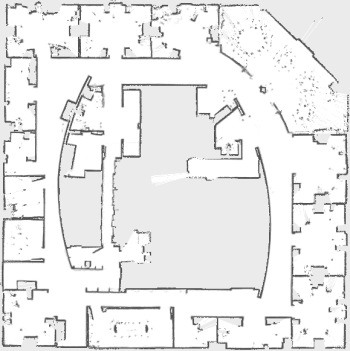 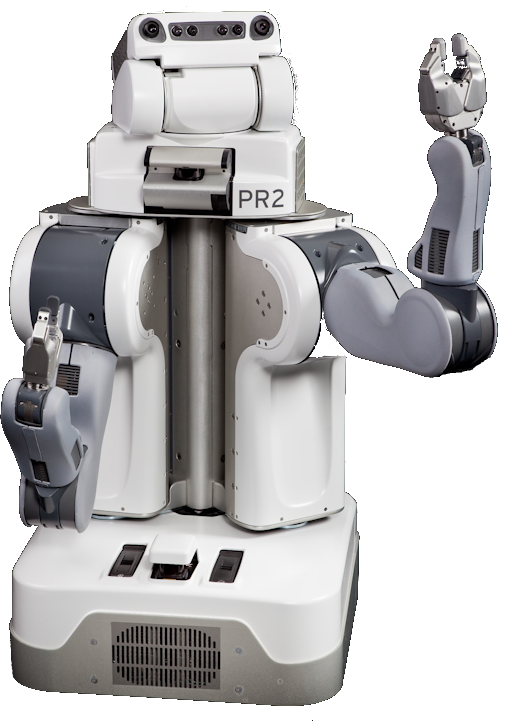 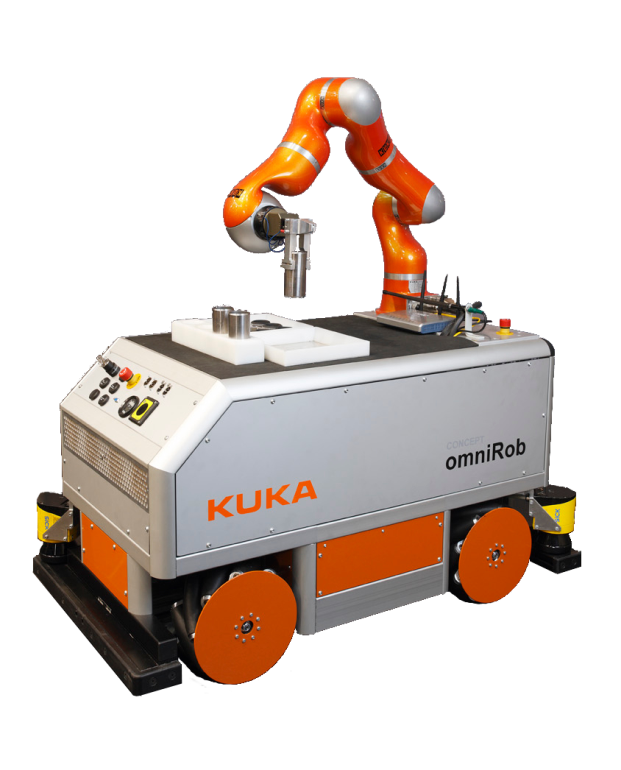 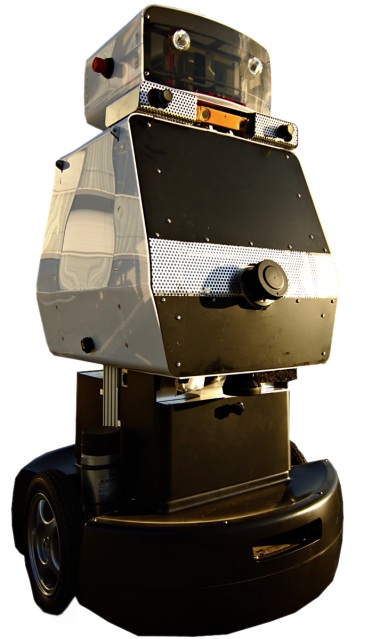 Graph-based SLAM
Robot pose
Constraint
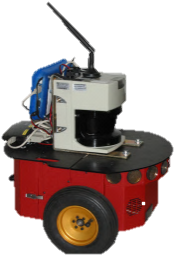 Graph-based SLAM
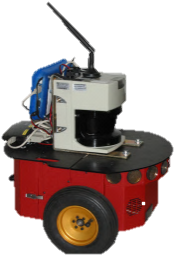 Robot pose
Constraint
Graph-based SLAM
Robot pose
Constraint
Landmark
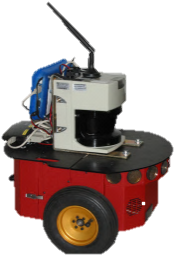 [Speaker Notes: \]
Graph-based SLAM
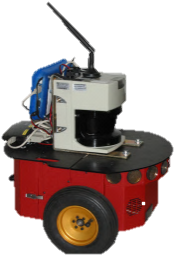 Robot pose
Constraint
Landmark
[Speaker Notes: \]
Graph-based SLAM
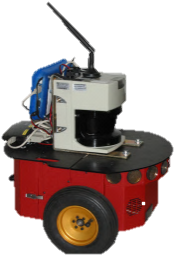 Robot pose
Constraint
a single outlier …
[Speaker Notes: \]
Graph-based SLAM
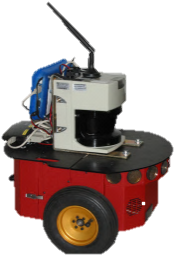 Robot pose
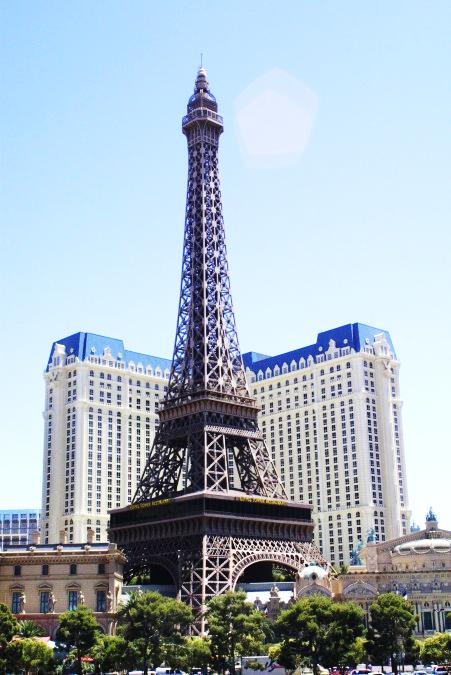 Constraint
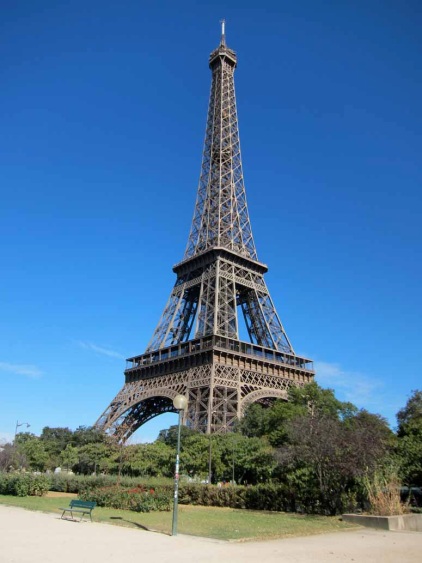 a single outlier …
Graph-based SLAM
Vegas!!
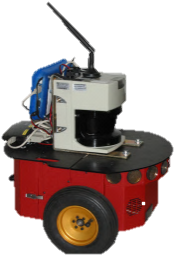 Robot pose
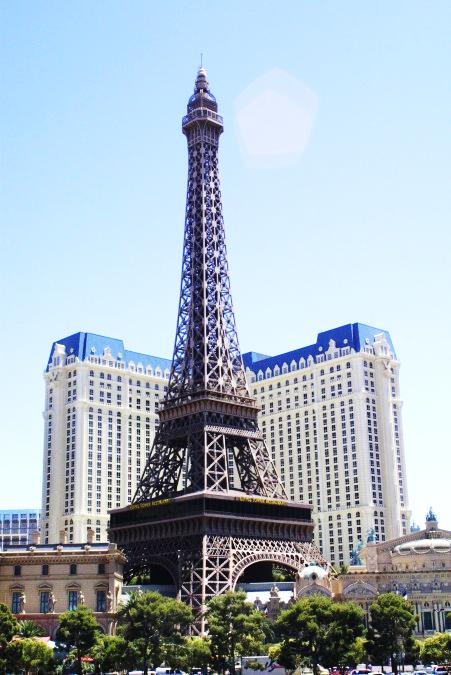 Constraint
Paris!!
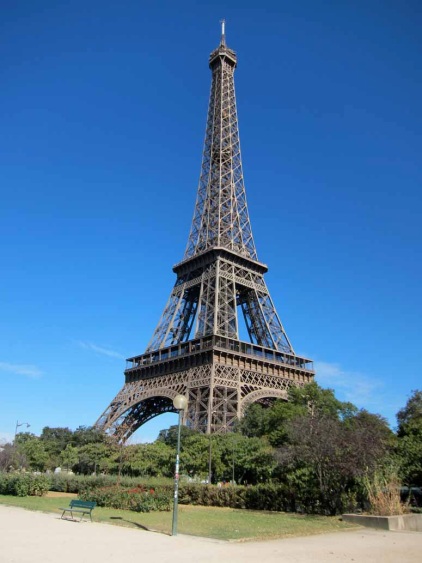 a single outlier …
Graph-based SLAM
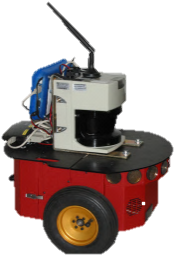 Robot pose
Constraint
a single outlier … ruins the map
Graph-SLAM Pipeline
Front end           Validation            Back end
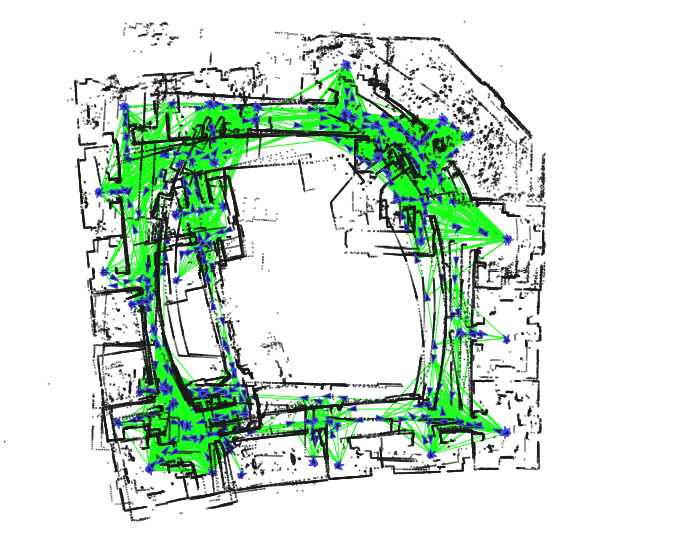 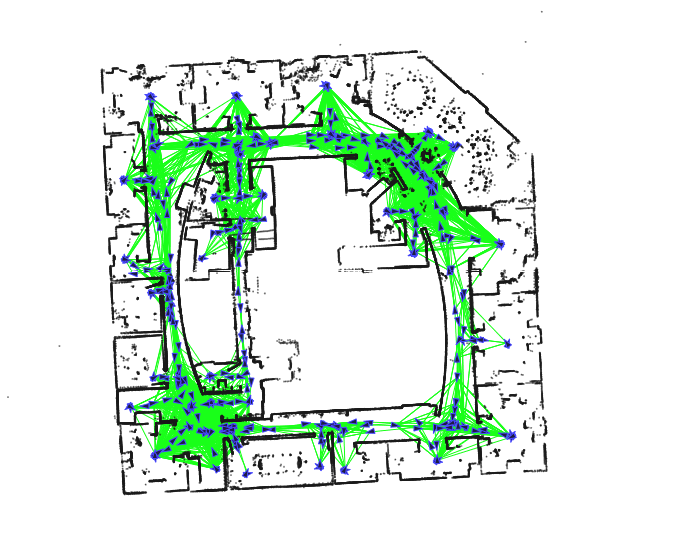 Assumption:


No 
Outliers
Impossible to have perfect validation
SLAM Back End Fails in the Presence of Outliers
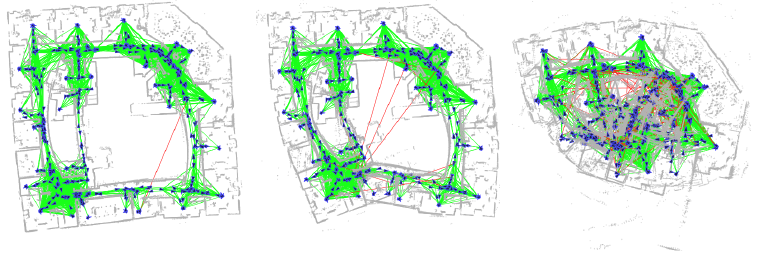 1
Outlier
10
Outliers
100
Outliers
1
Outlier
10
Outliers
SLAM Back End Depends on the Initial Guess
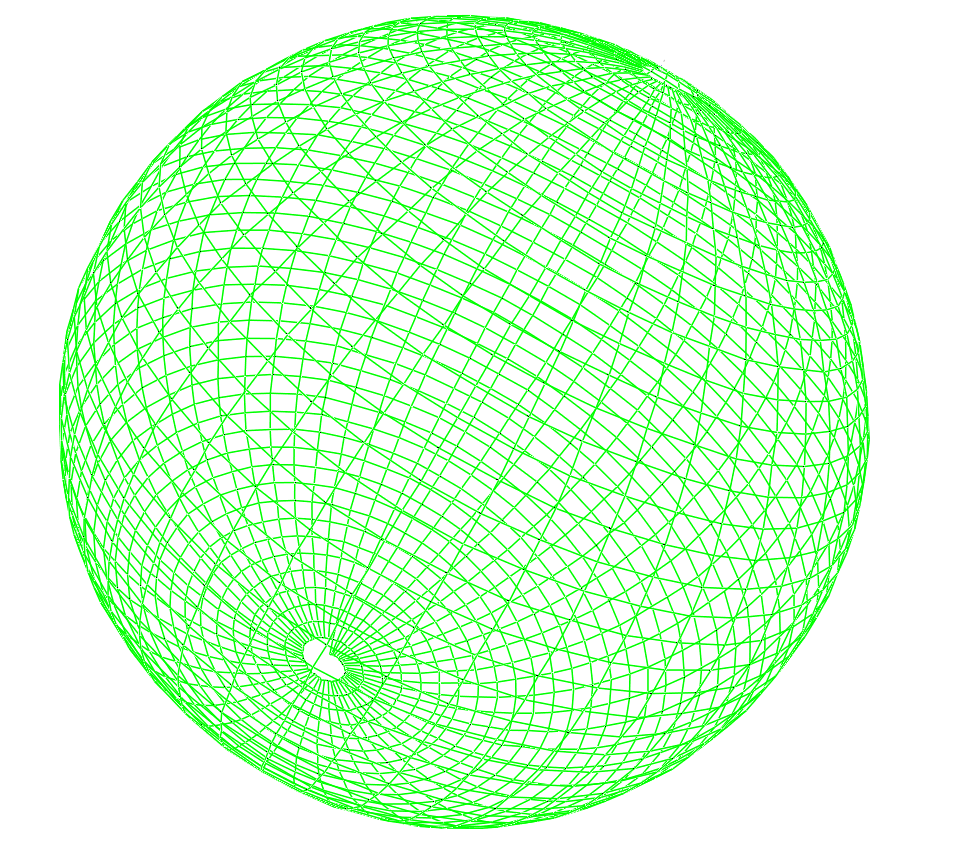 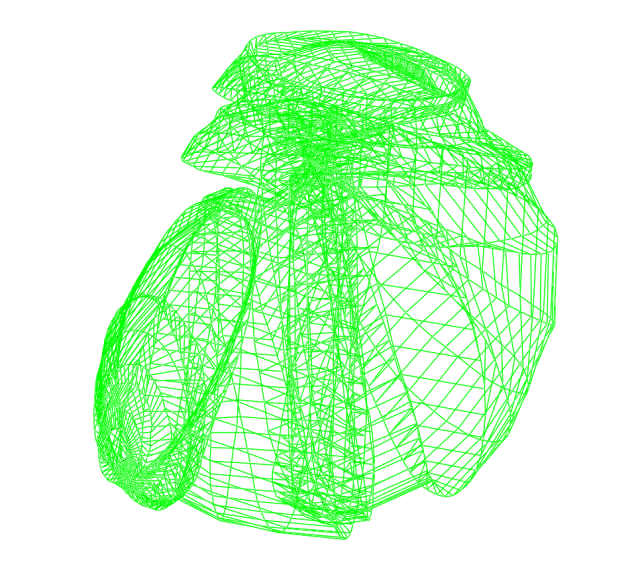 Good

Initial
Guess
SLAM Back End Depends on the Initial Guess
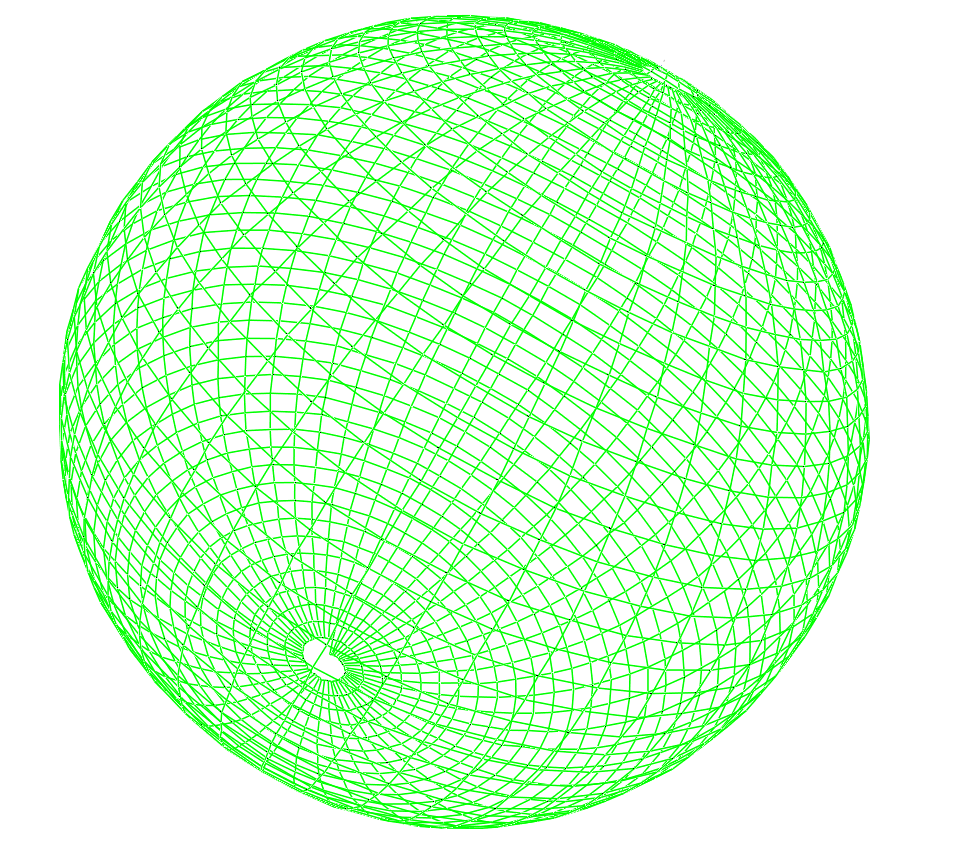 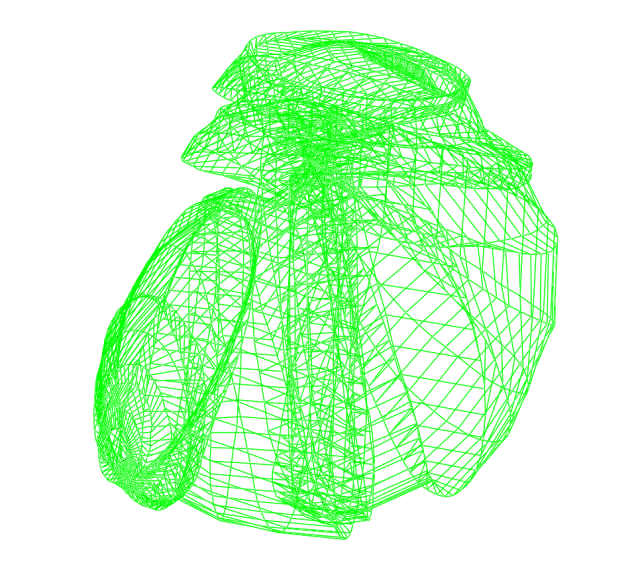 Good

Initial
Guess
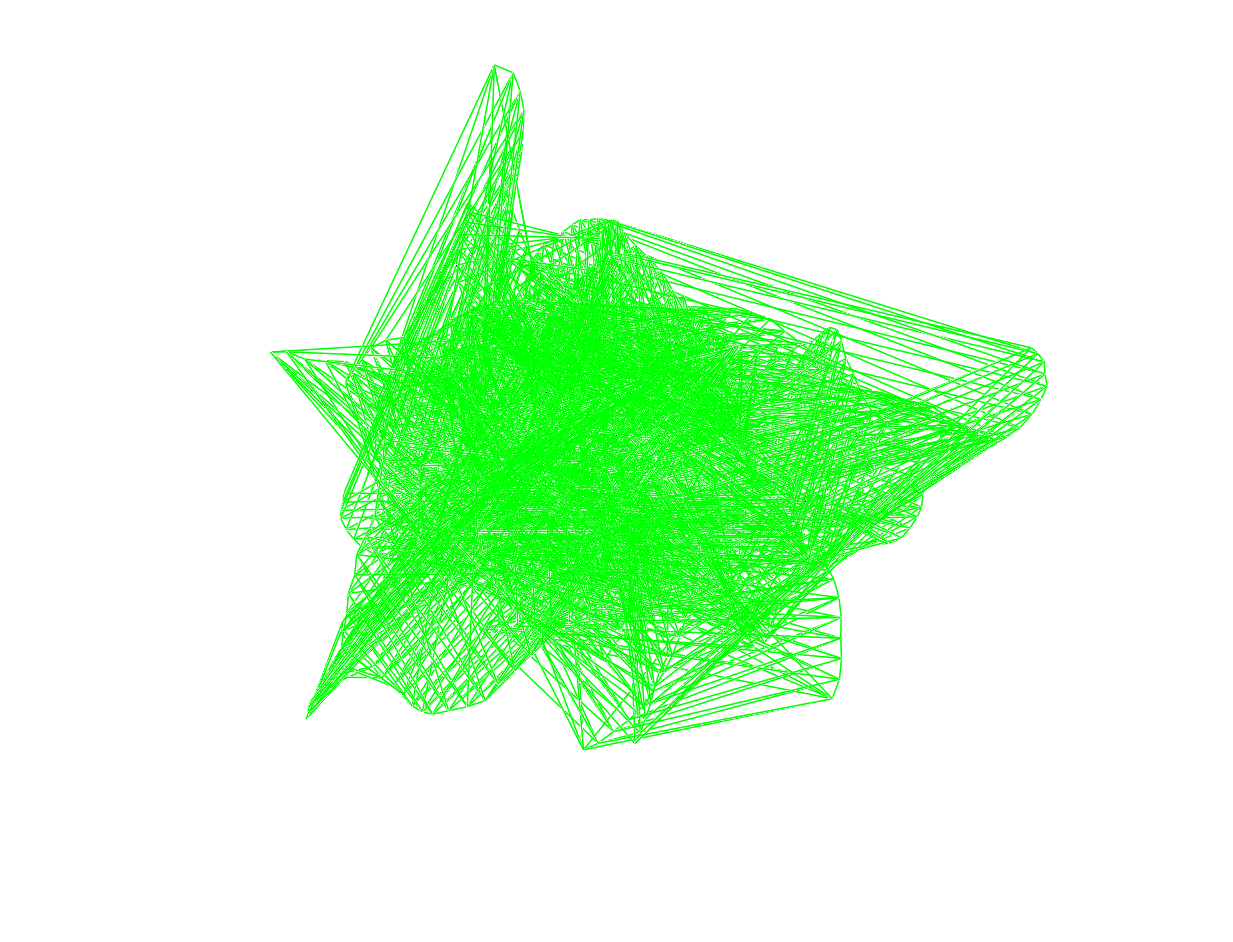 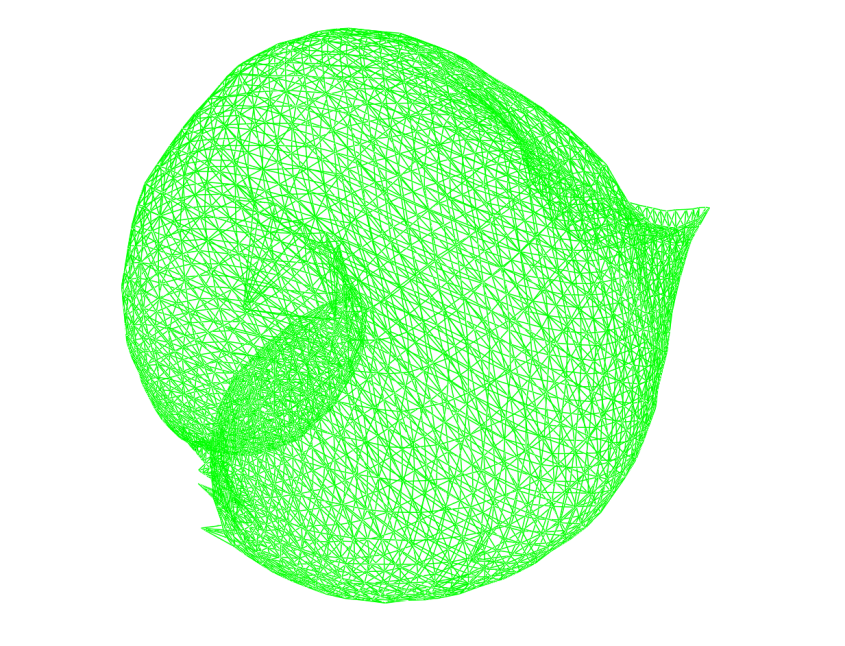 Bad

Initial
Guess
Typical Assumptions
Gaussian assumption is violated
Perceptual aliasing
Measurement error
Multipath GPS measurements
Typical Assumptions
Gaussian assumption is violated
Perceptual aliasing
Measurement error
Multipath GPS measurements
Linear approximation is invalid
Linearization is only valid if close to optimum
Typical Assumptions in Graph-SLAM
No outliers 
Good initial guess
Current methods both independently
Our method approaches both problems
Typical Assumptions in Graph-SLAM
No outliers 
Good initial guess
Current methods solve both independently
Our method approaches both problems
Our Approach
Dynamic Covariance Scaling
Our Approach:Dynamic Covariance Scaling
Successfully rejects outliers
More robust to bad initial guess
Does not increase state space
Is a robust M-estimator
Standard Gaussian Least Squares
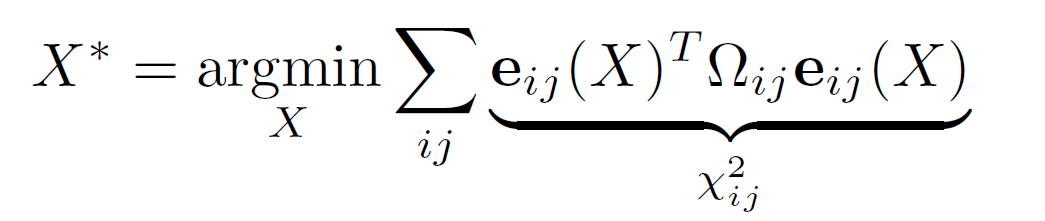 Dynamic Covariance Scaling
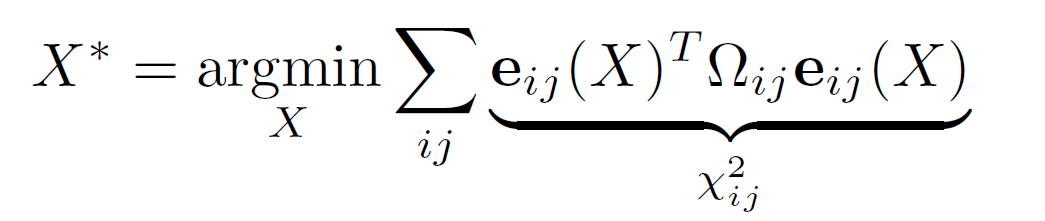 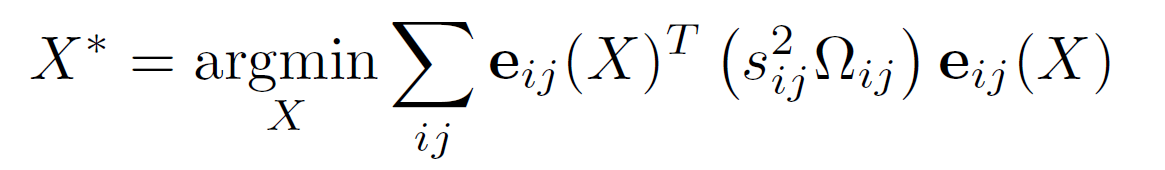 How to Determine s?
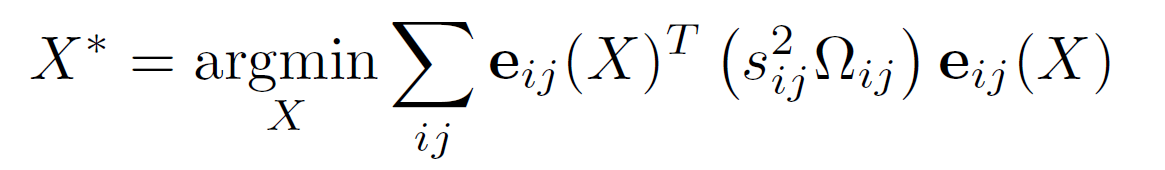 How to Determine s?
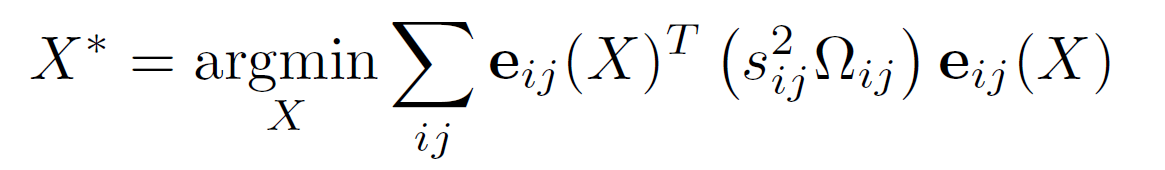 . . .
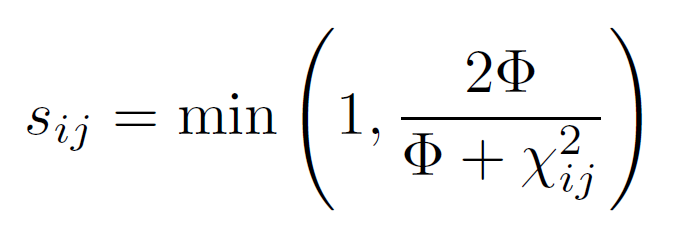 Closed form approximation of Switchable Constraints with a M-estimator
Dynamic Covariance Scaling
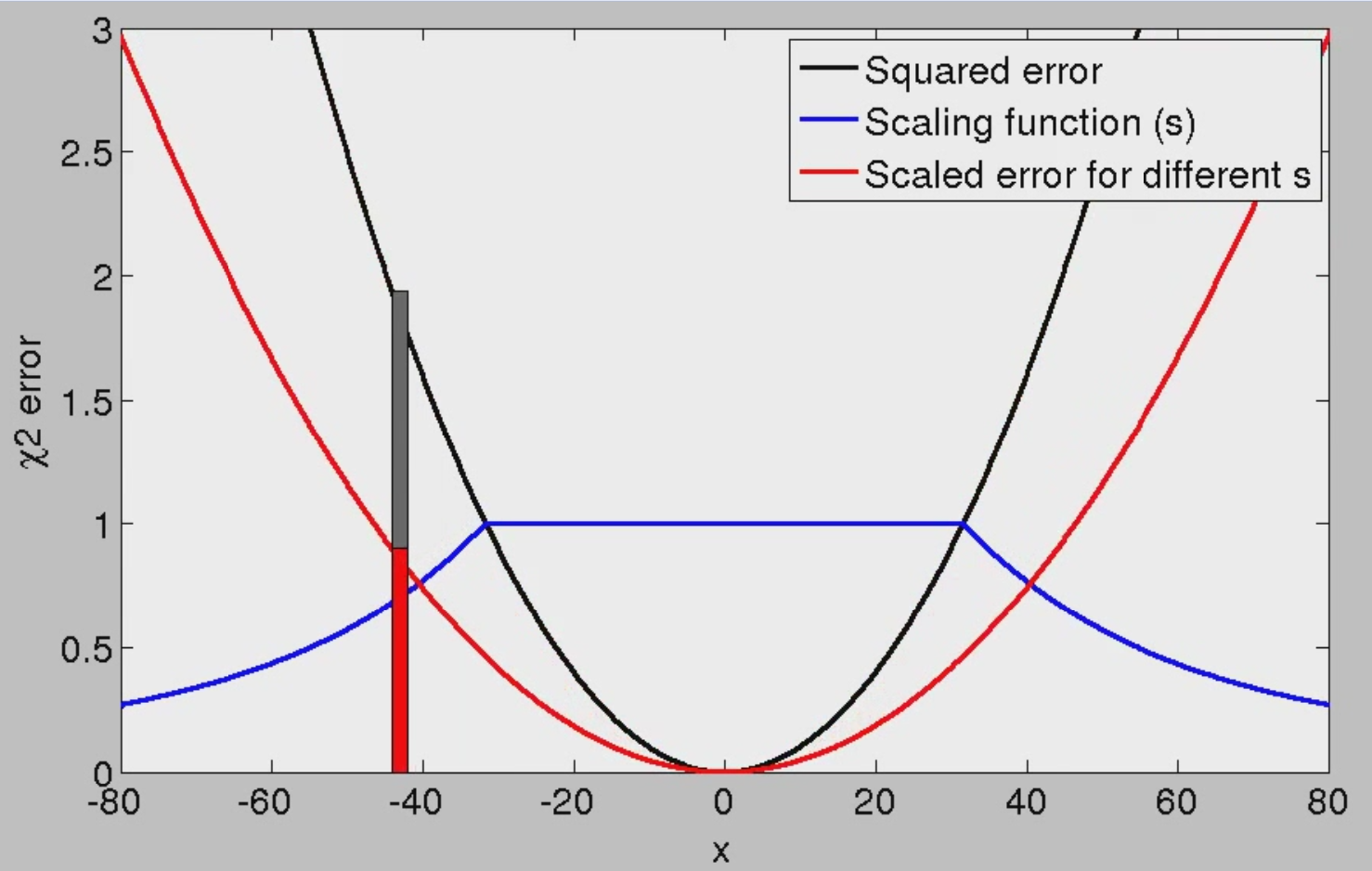 Dynamic Covariance Scaling
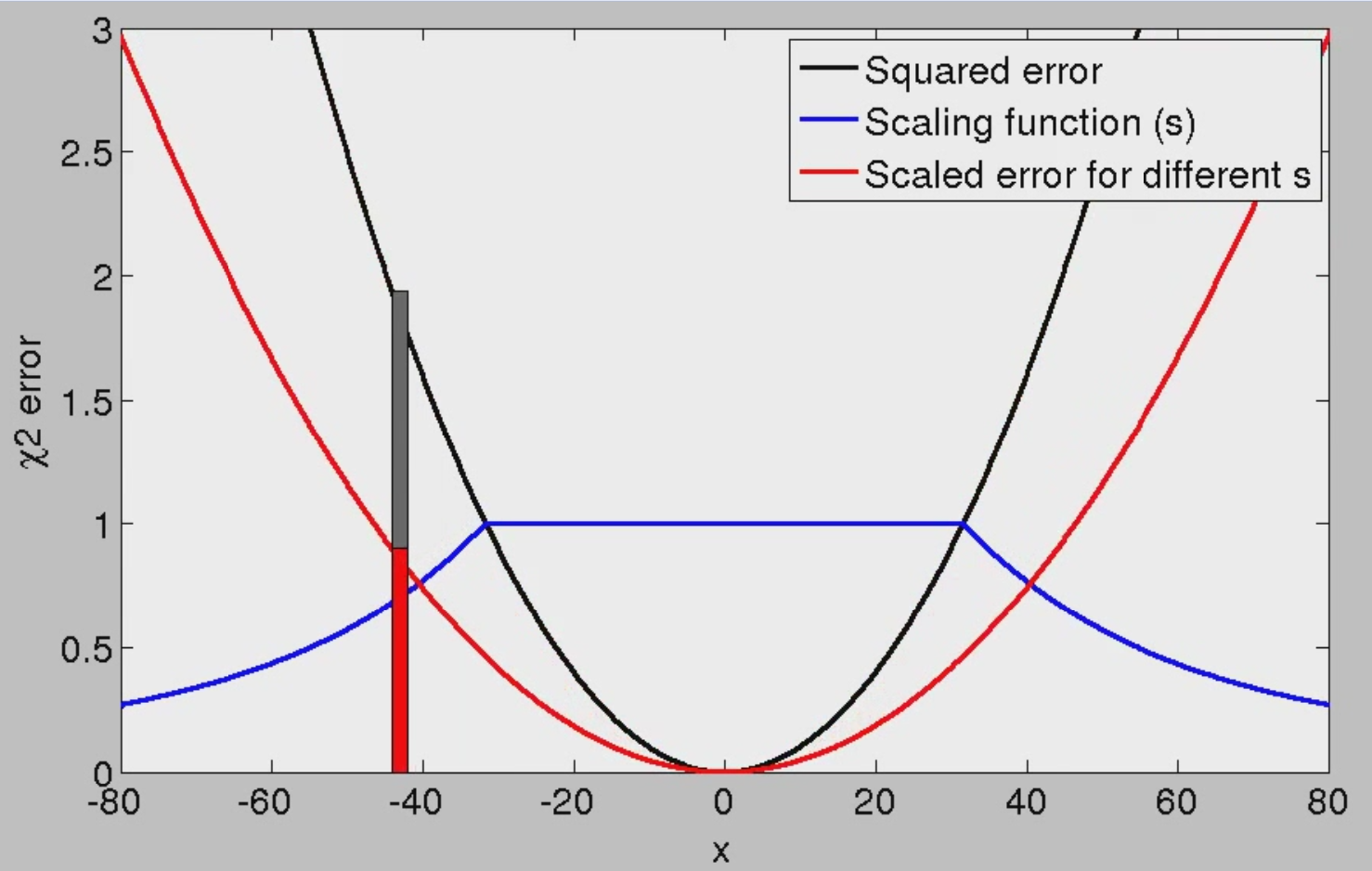 Original
error
Scaled
error
Dynamic Covariance Scaling
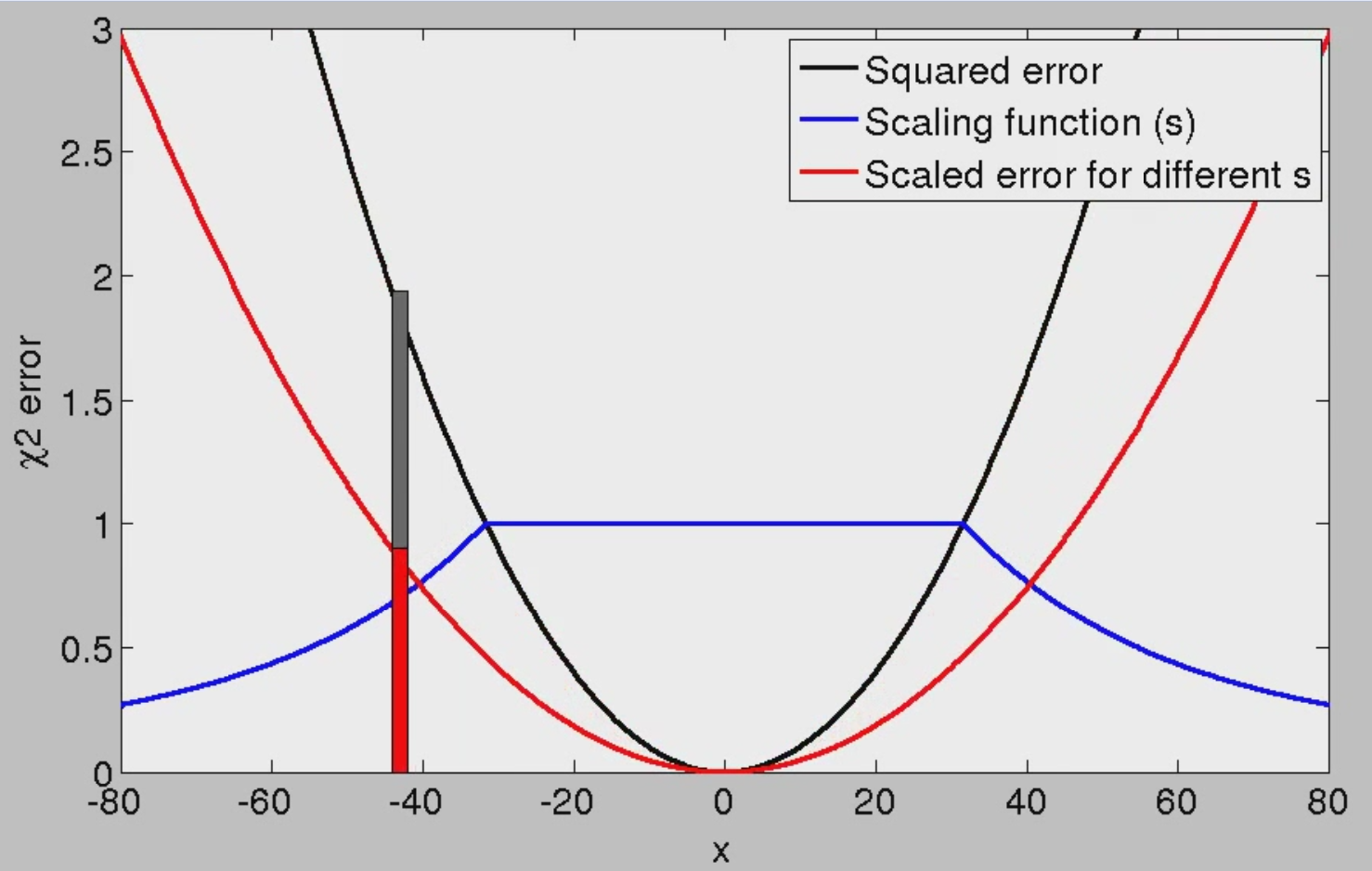 Linearization
Dynamic Covariance Scaling
Robust SLAM with Our Method
Ground 
Truth
Initialization
Gauss 
Newton
Our
Method
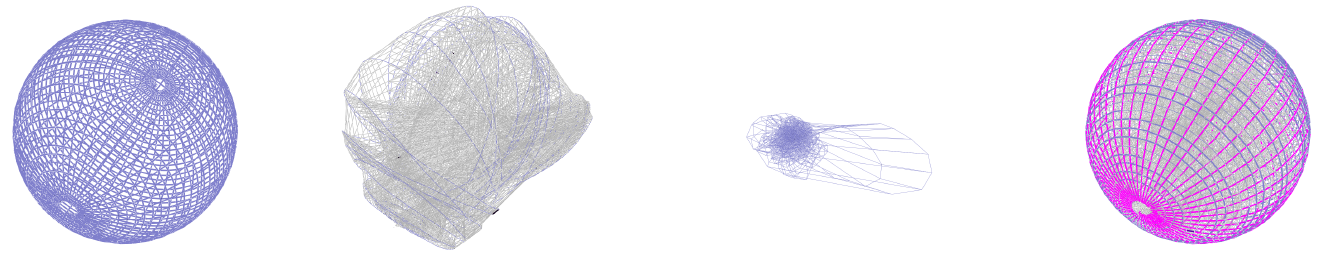 Sphere2500
(1000 Outiers)
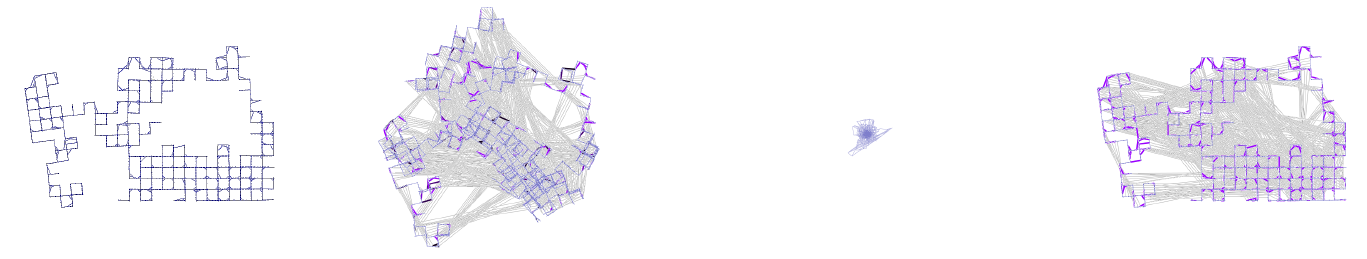 Manhattan3500
(1000 Outiers)
Dynamic Covariance Scaling with Front-end Outliers
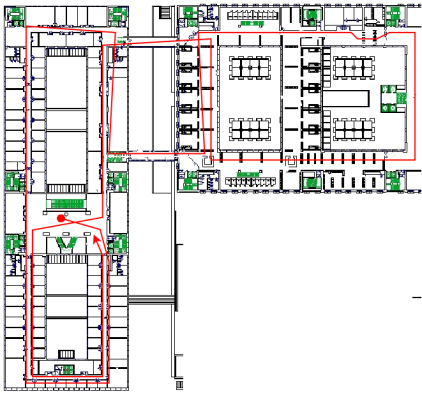 Bicocca multisession dataset
Dynamic Covariance Scaling with Front-end Outliers
Lincoln-labs multisession dataset
Robust SLAM with Our Method
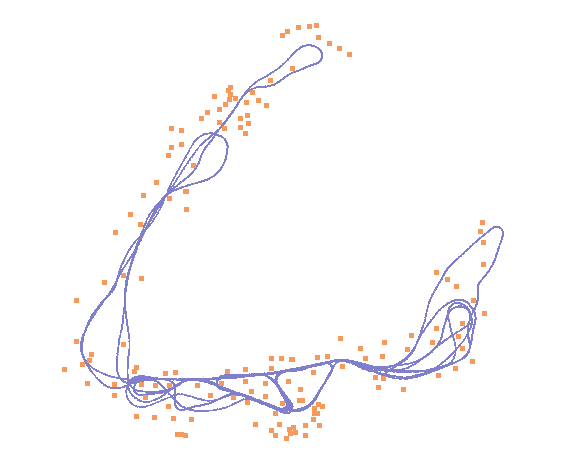 Dynamic
Covariance
Scaling
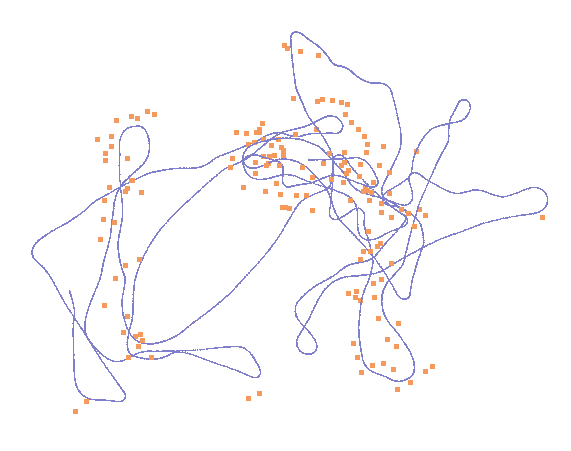 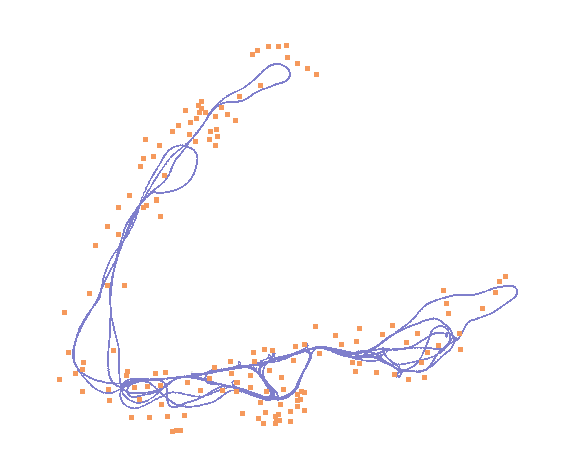 Standard
Gauss- Newton
Victoria Park
Initialization
(Odometry)
Robust SLAM with Our Method
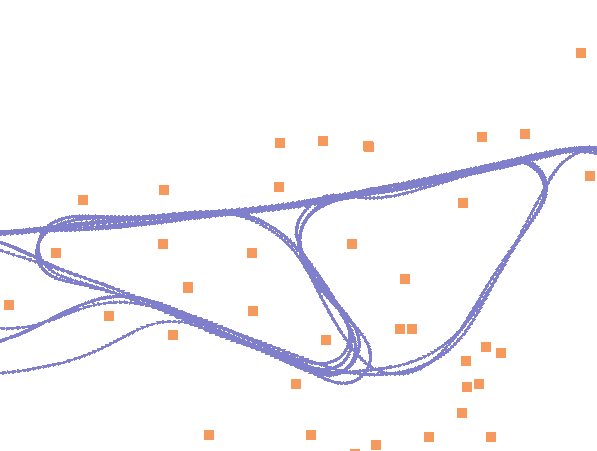 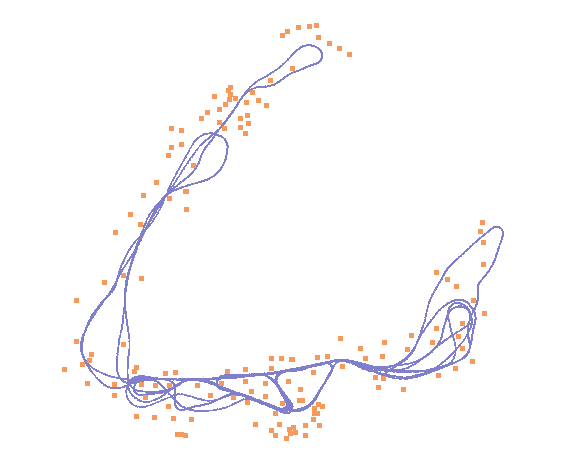 Dynamic
Covariance
Scaling
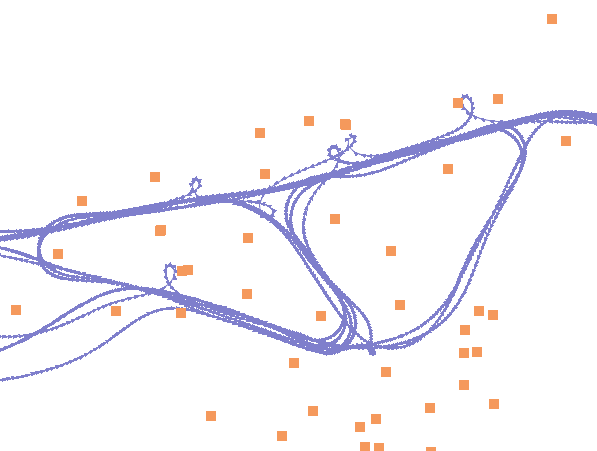 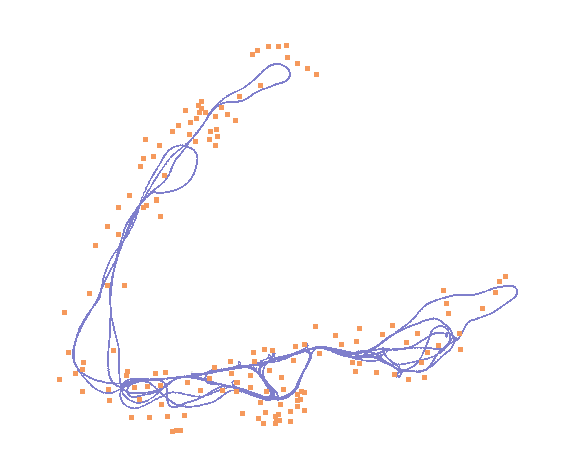 Standard
Gauss- Newton
Robust SLAM with Our Method
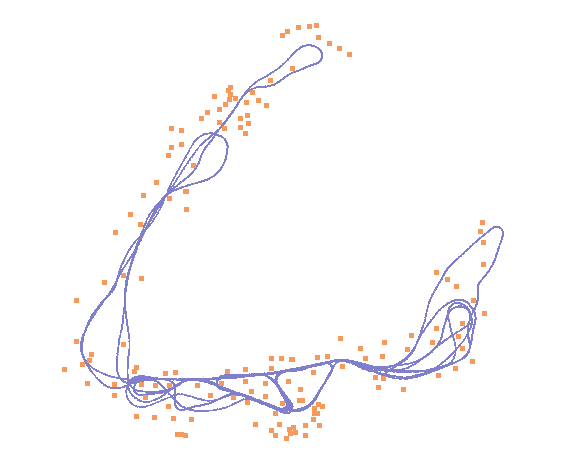 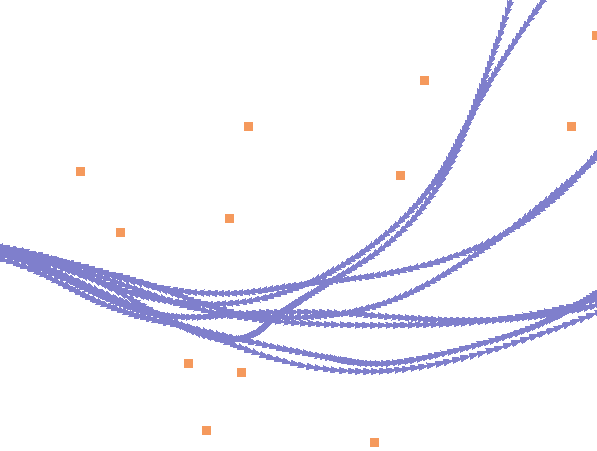 Dynamic
Covariance
Scaling
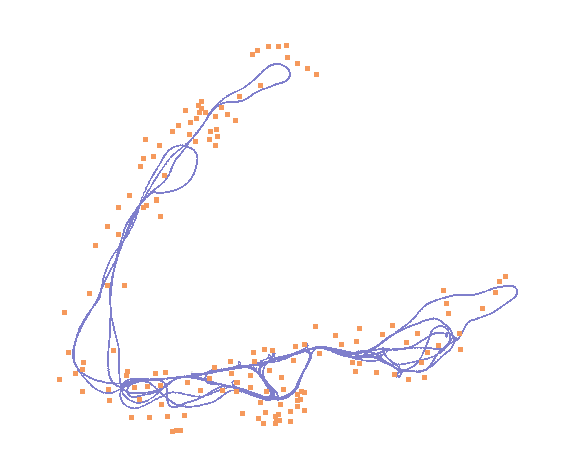 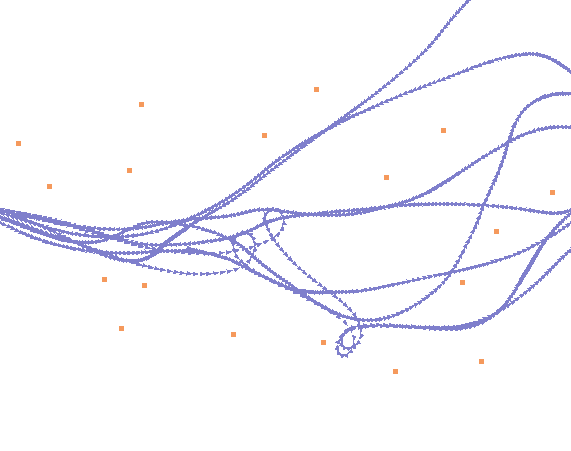 Standard
Gauss- Newton
Dynamic Covariance Scaling with Outliers in Victoria Park
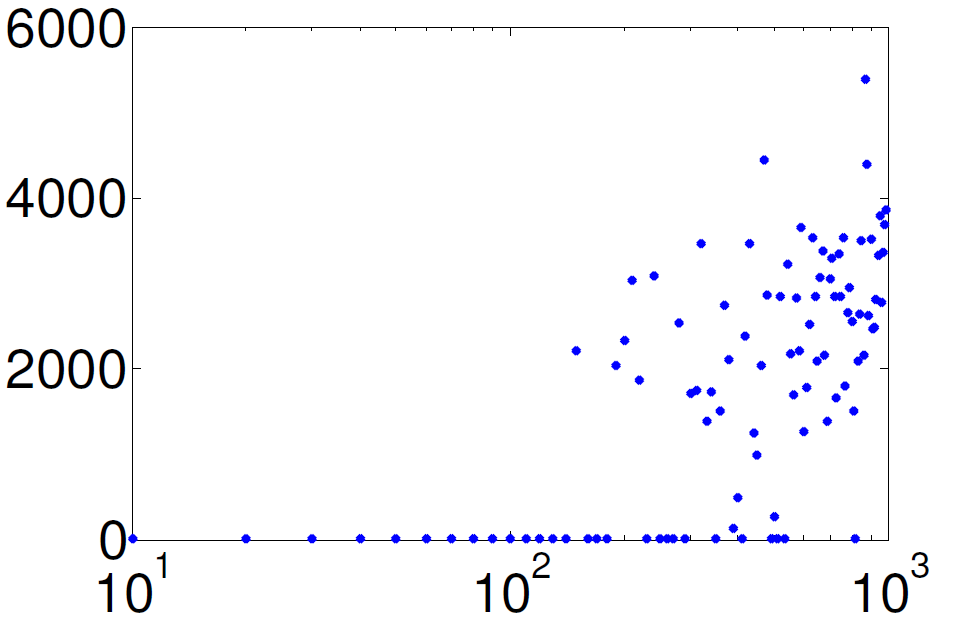 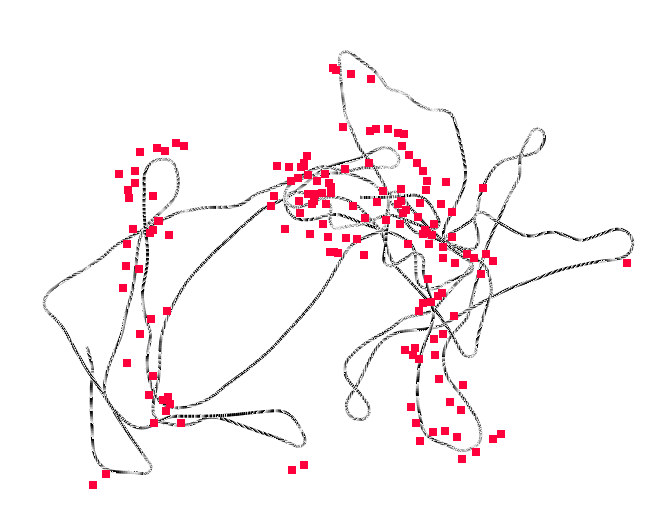 RPE
#Outliers
DCS recovers correct solution
GN fails to converge to the correct solution even for outlier-free case
Robust Visual SLAM with Our Method
3D grid worlds of different sizes
Robot perceives point landmarks
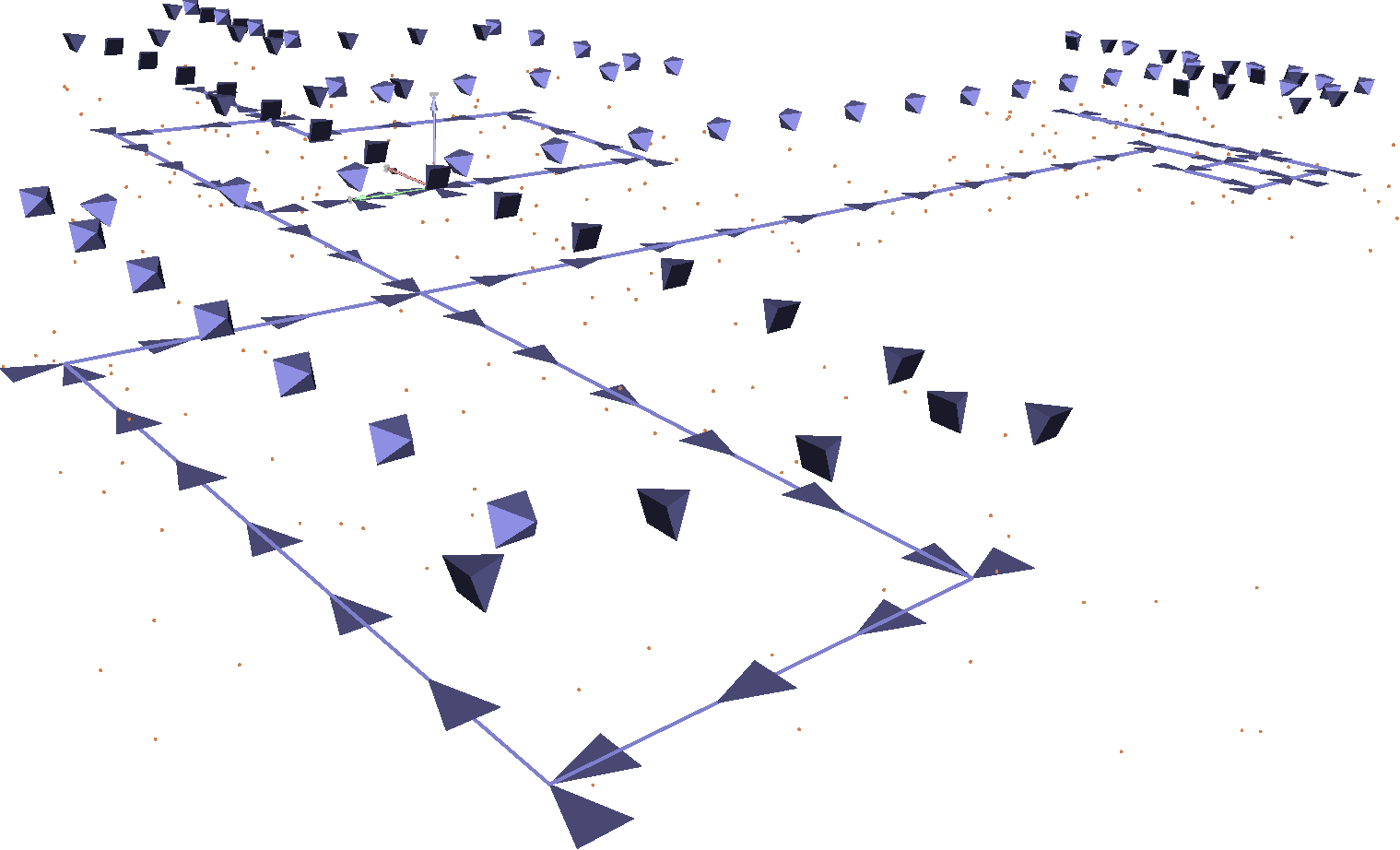 Robust Visual SLAM with Our Method
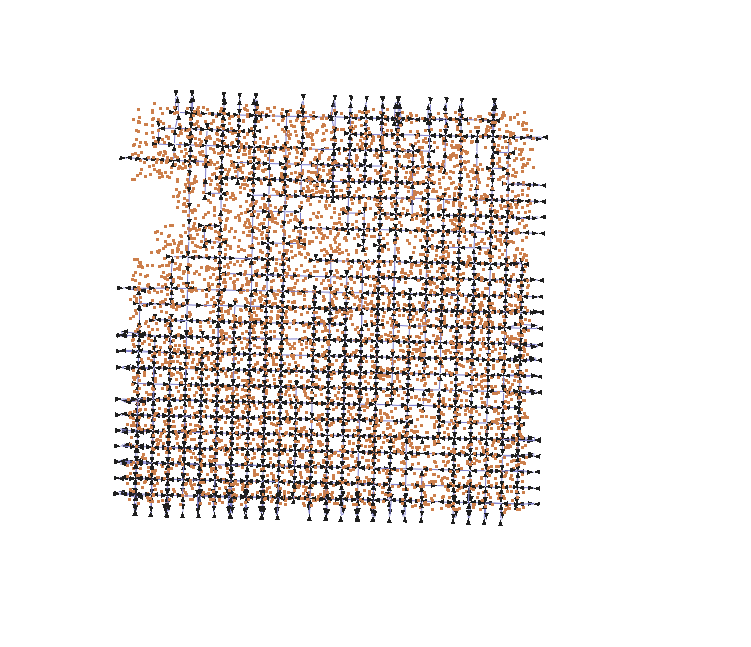 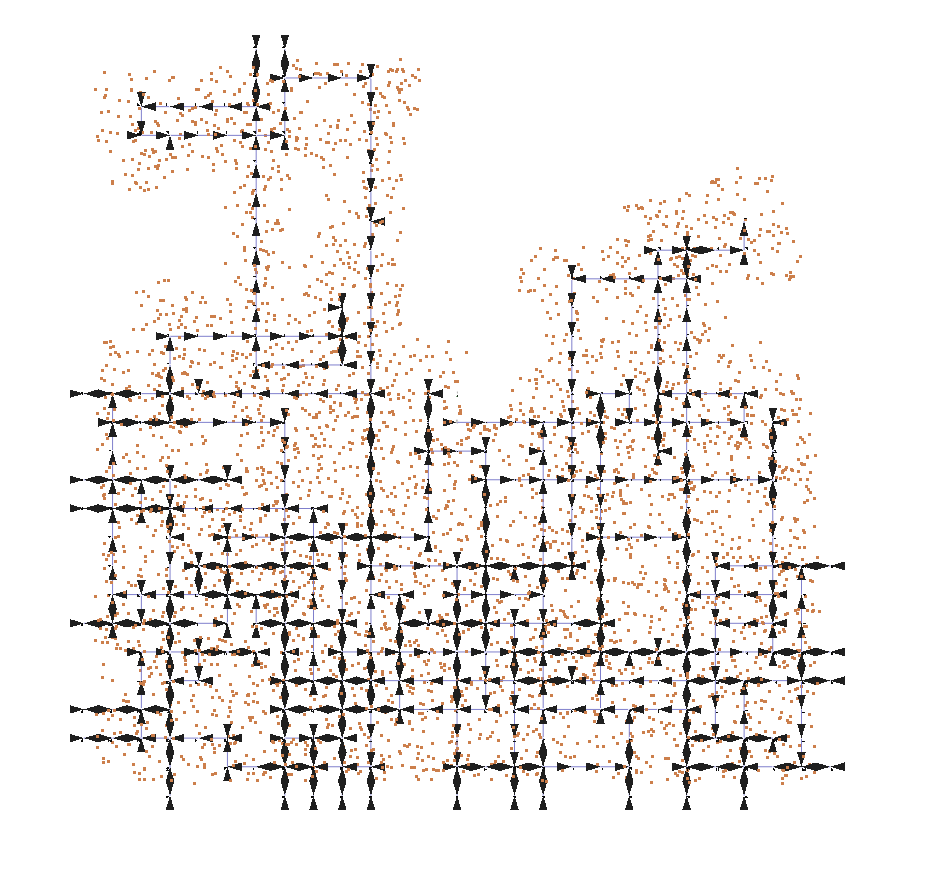 ~1000 camera poses
~4000 features
~20K constraints
~5000 camera poses
~5000 features
~100K constraints
Robust Visual SLAM with DCS
Ground 
Truth
Initialization
(Odometry)
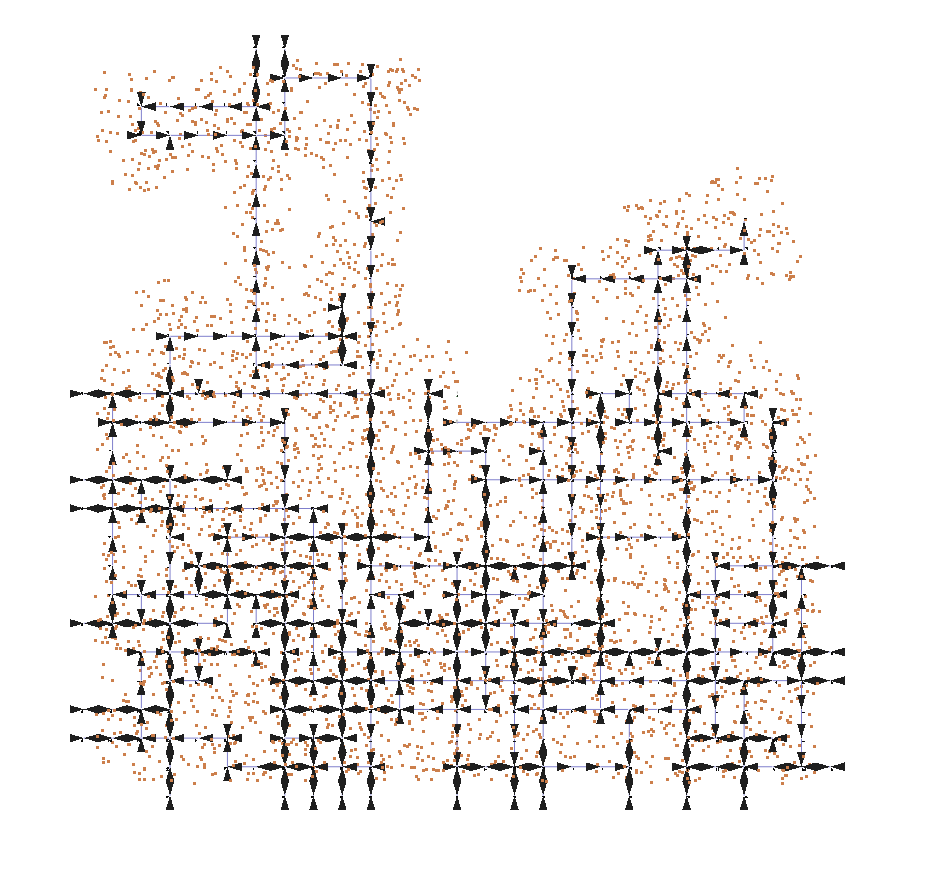 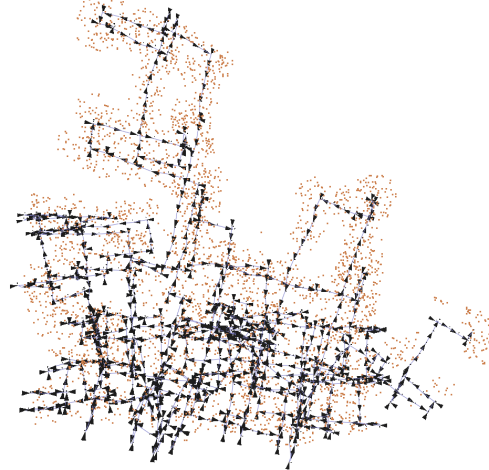 Simulated Stereo
(Bad initial guess)
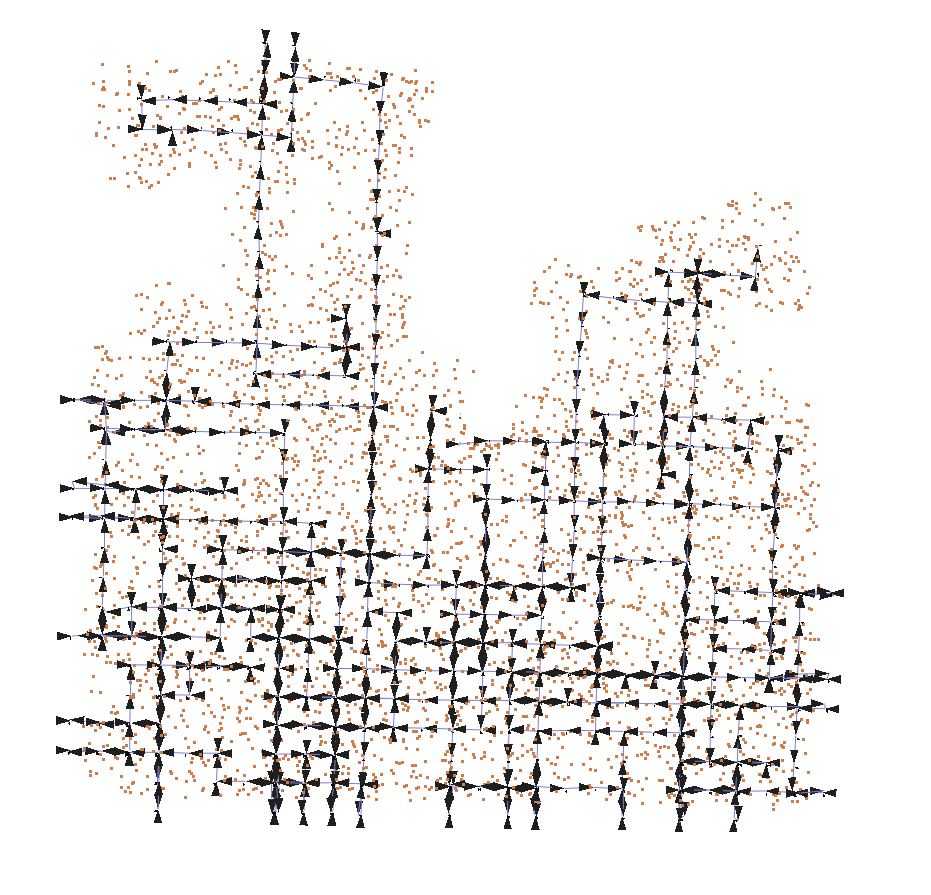 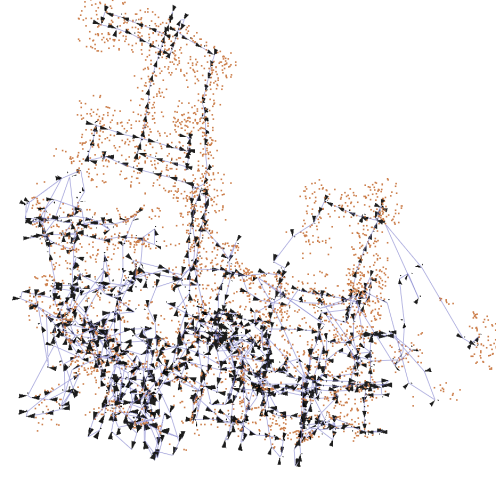 Our Method
(15 iterations)
Levenberg-Marquardt
(100 iterations)
Robust Visual SLAM with DCS
Ground 
Truth
Initialization
(Odometry)
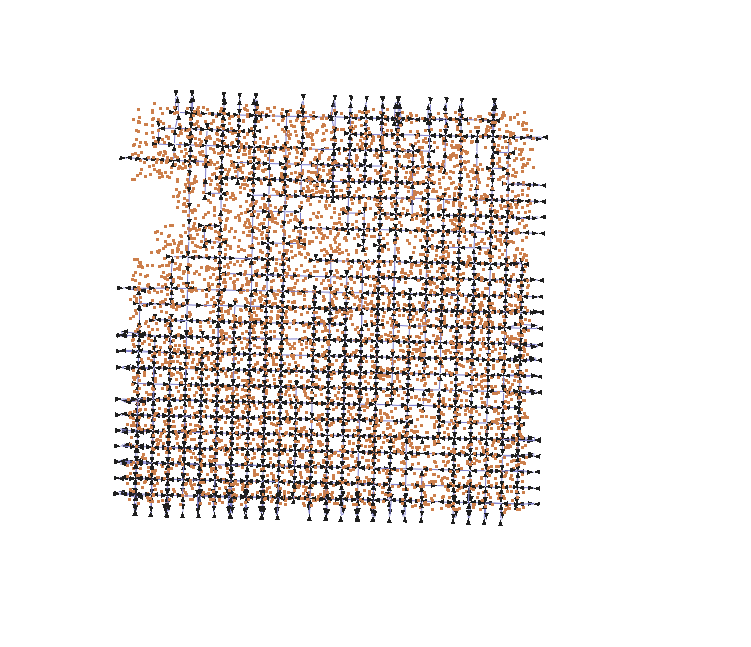 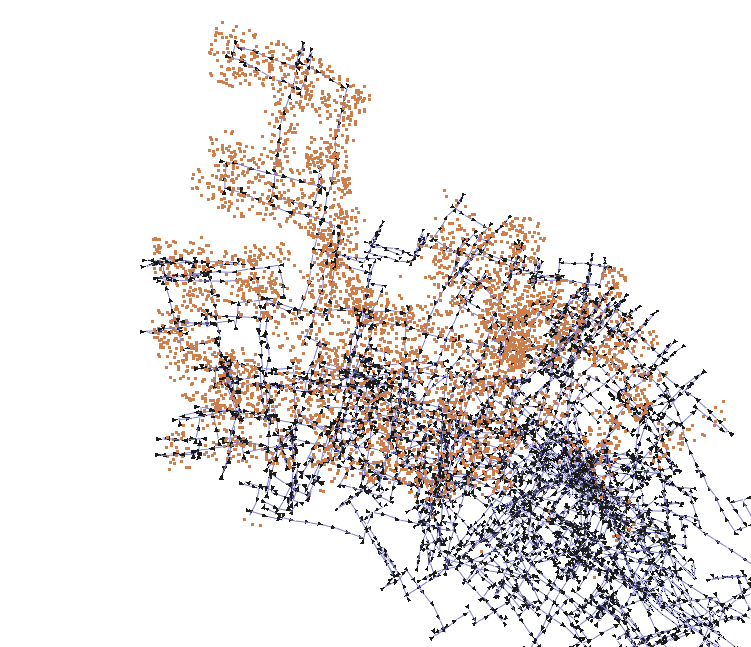 Simulated Stereo
(Bad initial guess)
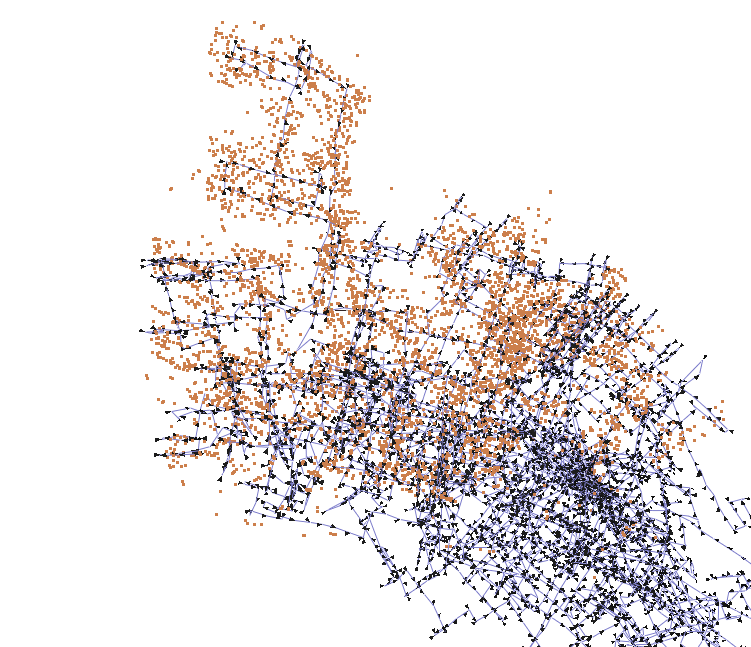 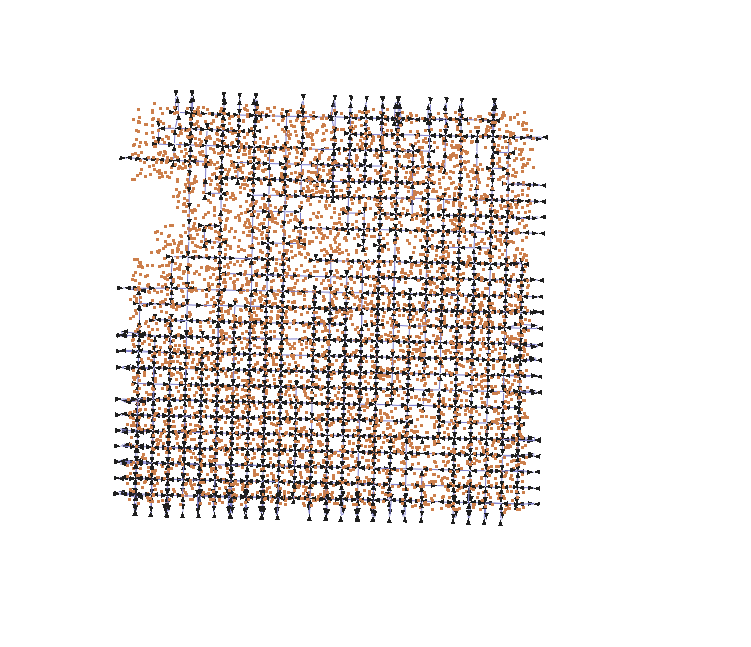 Our Method
(15 iterations)
Levenberg-Marquardt
(150 iterations)
Robust Visual SLAM with DCS
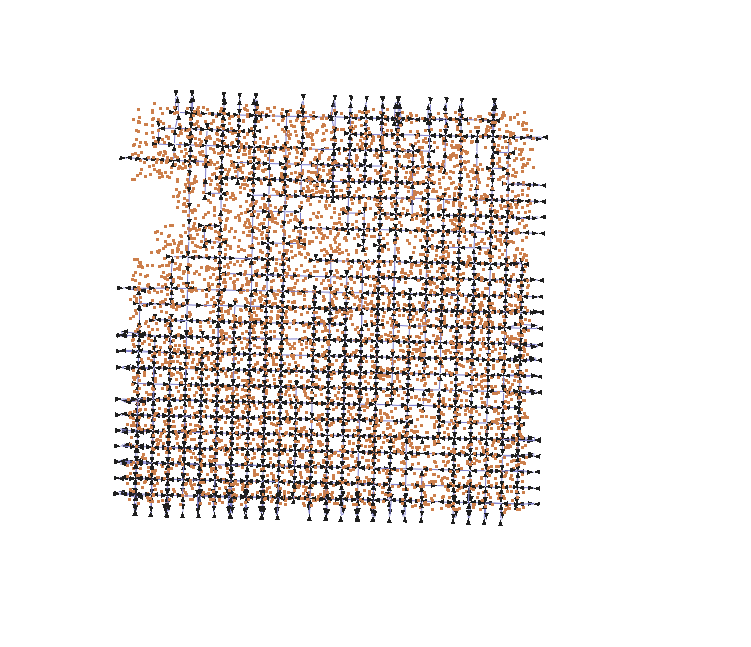 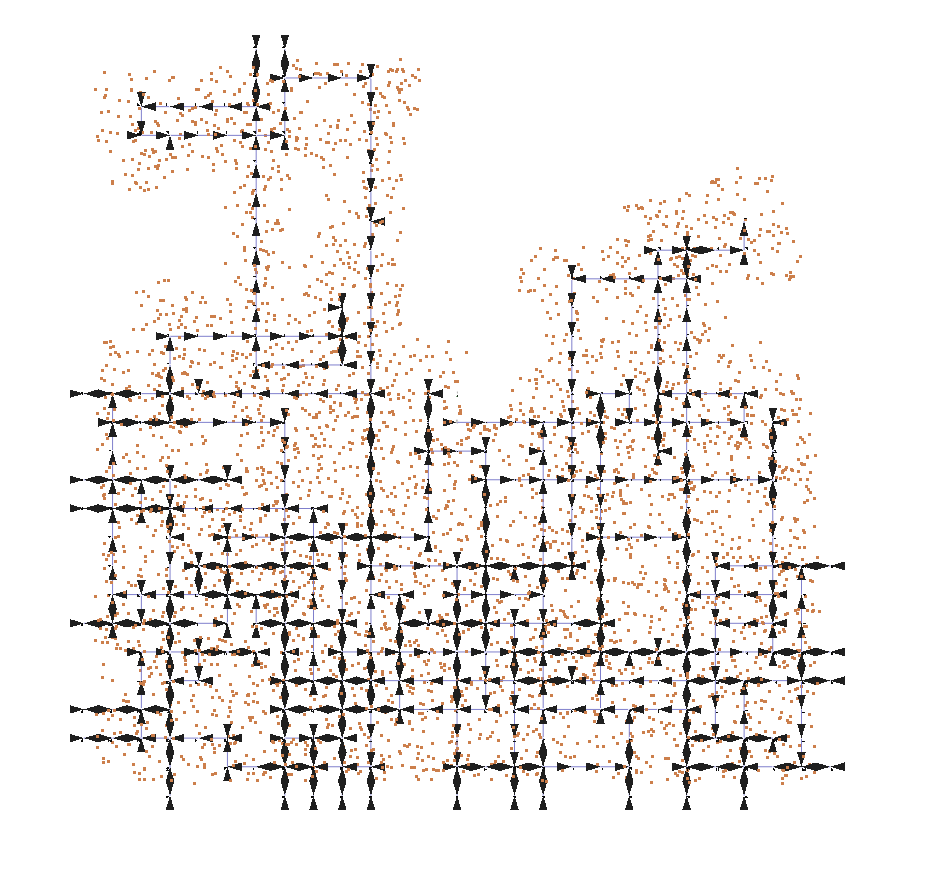 DCS recovers correct solution in the presence of up to 25% outliers
LM fails to converge to the correct solution even for outlier-free cases
Convergence – 1000 Outliers
Switchable Constraints
Dynamic Covariance Scaling
Sphere2500
Manhattan3500
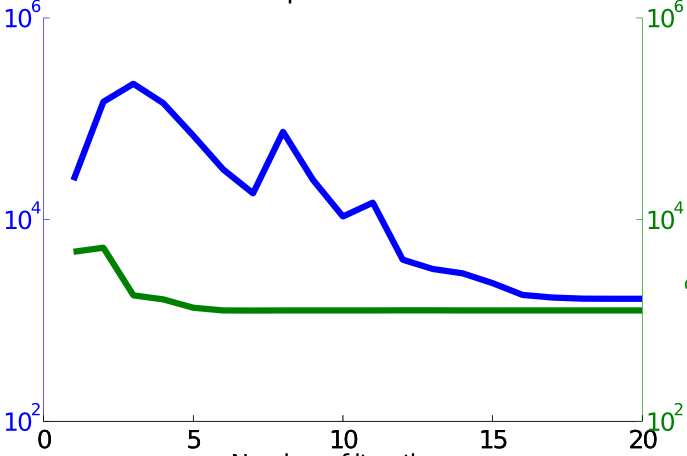 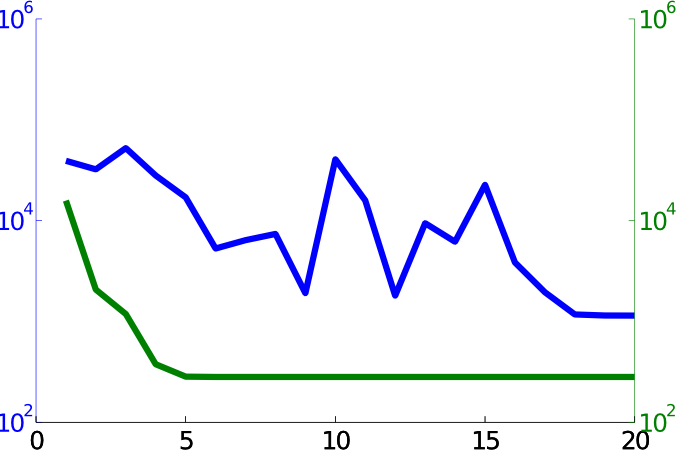 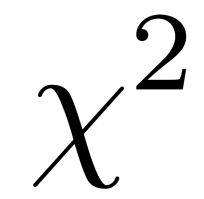 Iterations
[Speaker Notes: Align bullet – make a line smaller 
Correct figure]
Convergence – 1000 Outliers
Switchable Constraints
Dynamic Covariance Scaling
Sphere2500
Manhattan3500
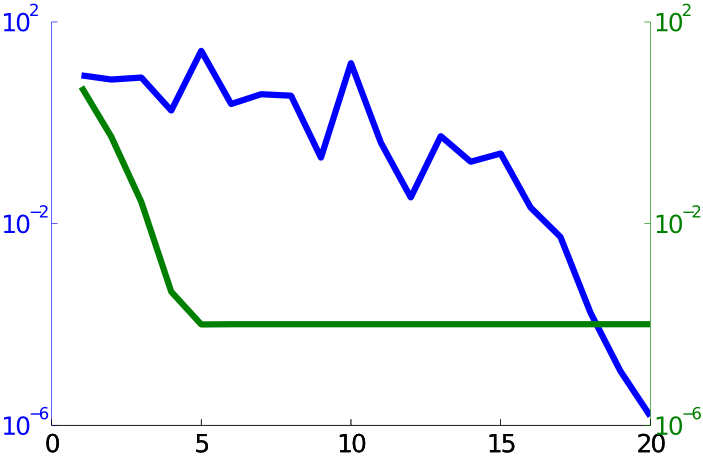 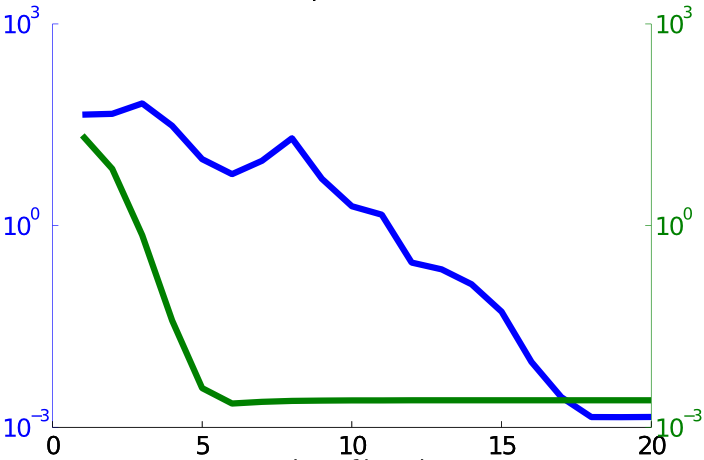 RPE
Iterations
Convergence with Outliers
Dynamic Covariance
Scaling
Switchable
Constraints
Conclusion
Rejects outliers for 2D & 3D SLAM
No increase in computational complexity
More robust to bad initial guess
Now integrated in g2o
Thank you for your attention!
Open Discussion:
Best way to compare?
Keep outliers/null hypothesis for DCS, SC, MM?
Standard for outlier datasets
Real, simulated
Online or batch?
Initialization
Odometry
Minimum Spanning Tree
Questions?
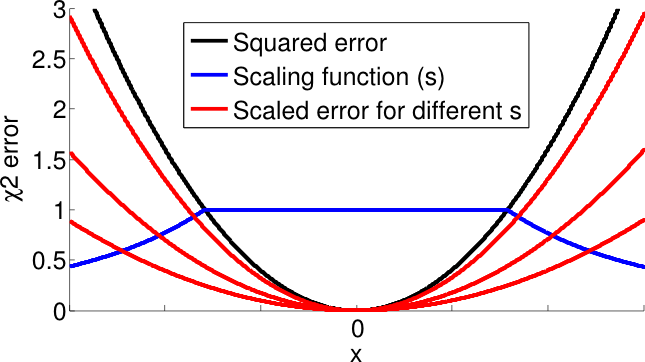